Figure 2.  Reelin immunoreactivity in the hippocampal formation and parahippocampal cortex. Diaminobenzidine staining ...
Cereb Cortex, Volume 12, Issue 12, December 2002, Pages 1298–1311, https://doi.org/10.1093/cercor/12.12.1298
The content of this slide may be subject to copyright: please see the slide notes for details.
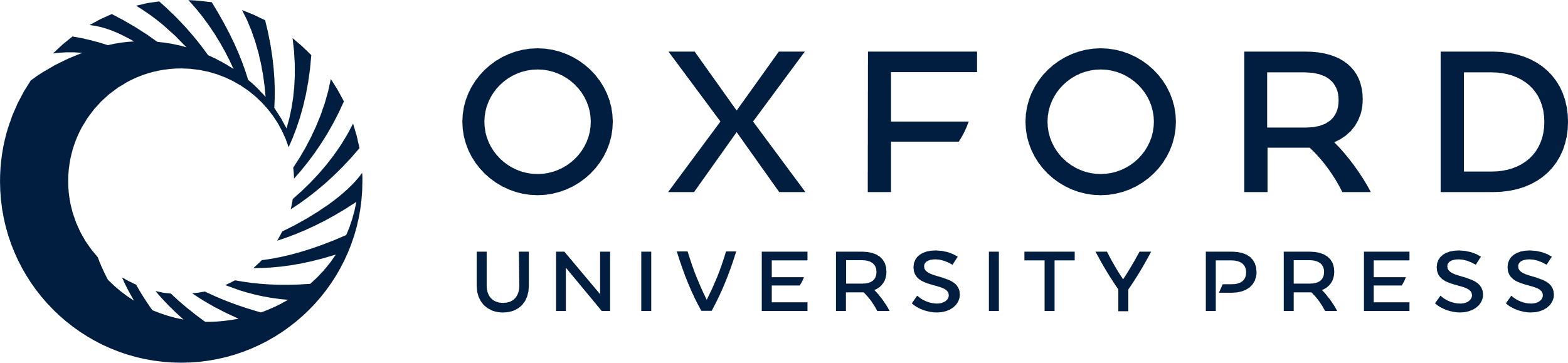 [Speaker Notes: Figure 2.  Reelin immunoreactivity in the hippocampal formation and parahippocampal cortex. Diaminobenzidine staining without metal intensification. (A) Panoramic view of a coronal section across the body of the hippocampus. The tail of the caudate nucleus (Cd, upper right corner) is also shown. Most neuronal somata in all fields are immunoreactive; however there are striking differences in the labeling pattern between the various fields and layers. Notice, for example, the difference between the Ammon’s horn sectors 3 (CA3) and 1 (CA1), or between the entorhinal (Enr) and perirhinal (Prh) areas. FD: fascia dentata; HF: hippocampal fissure; Sb: subiculum. (B) Detail of the labeling in the entorhinal cortex (inset in A). Superficial (I, II, III) and deep cellular layers (IV–V); lamina dissecans (LD). The labeling pattern of neuronal bodies is markedly lamina specific. Notice also the heavily immunoreactive interstitial neurons of the subcortical white matter (WM, top). (C) Transitional region between the CA3 and CA1 fields (inset in A). Stratum lacunosum–moleculare (LM), stratum radiatum (R), stratum pyramidale (PyR), stratum oriens (Or) and alveus (A). Note that while labeling in the pyramidal stratum shifts abruptly, the labeling pattern in other layers is similar in the two fields. (D) Fascia dentata (FD, inset in A). Molecular layer (ML), granule cell layer (GL) and hilum (H). In this panel (and in C – LM and D – layer I), notice the population of medium-sized (15–20 μm) neurons in ML that display solid labeling of their soma and one or two long dendrites. These long dendrites form an immunoreactive subpial plexus best appreciated in D.


Unless provided in the caption above, the following copyright applies to the content of this slide: © Oxford University Press]